Particle Physics from Cosmic Surveys
Cosmic Frontier Sub-group: Dark Energy and CMB
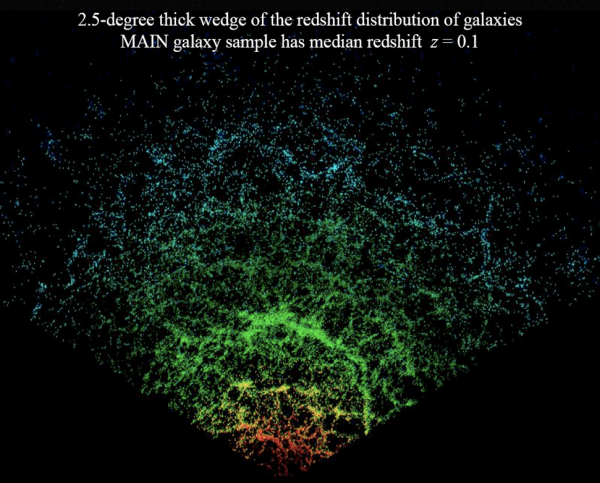 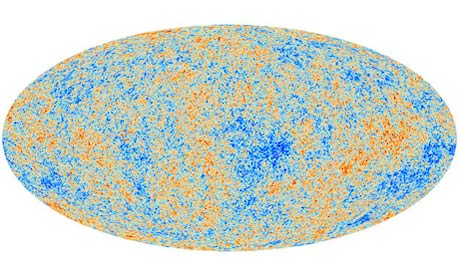 Three epochs, each dominated by new physics, are required to explain cosmological data
t~10-35 sec: Early acceleration, Inflation
300,000 years < t < 7.7 Byrs: Growth of Structure, fueled by Dark Matter
t > 7.7 Byrs: Acceleration, caused by Dark Energy
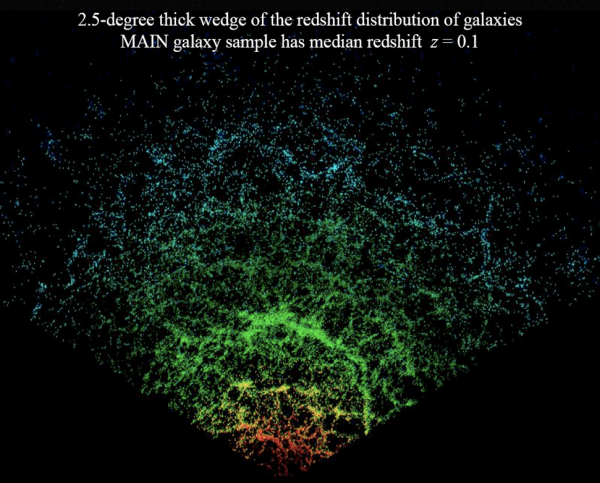 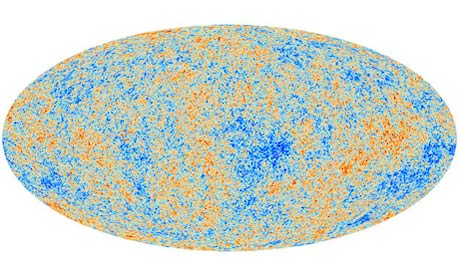 Stunning Agreement with a wide variety of observations
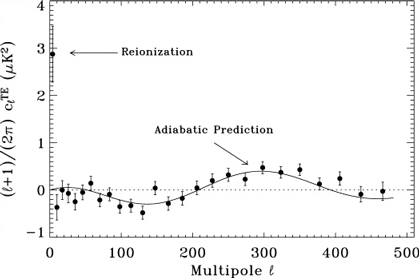 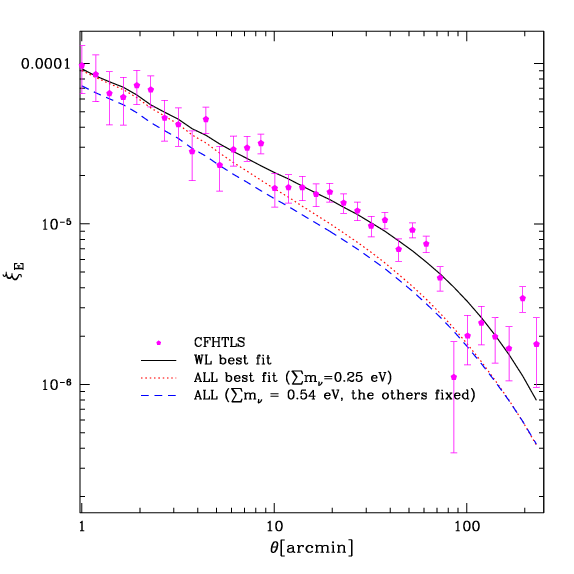 Gravitational Lensing
CMB Polarization
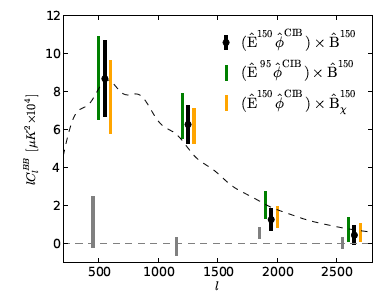 Lensing of CMB[!]
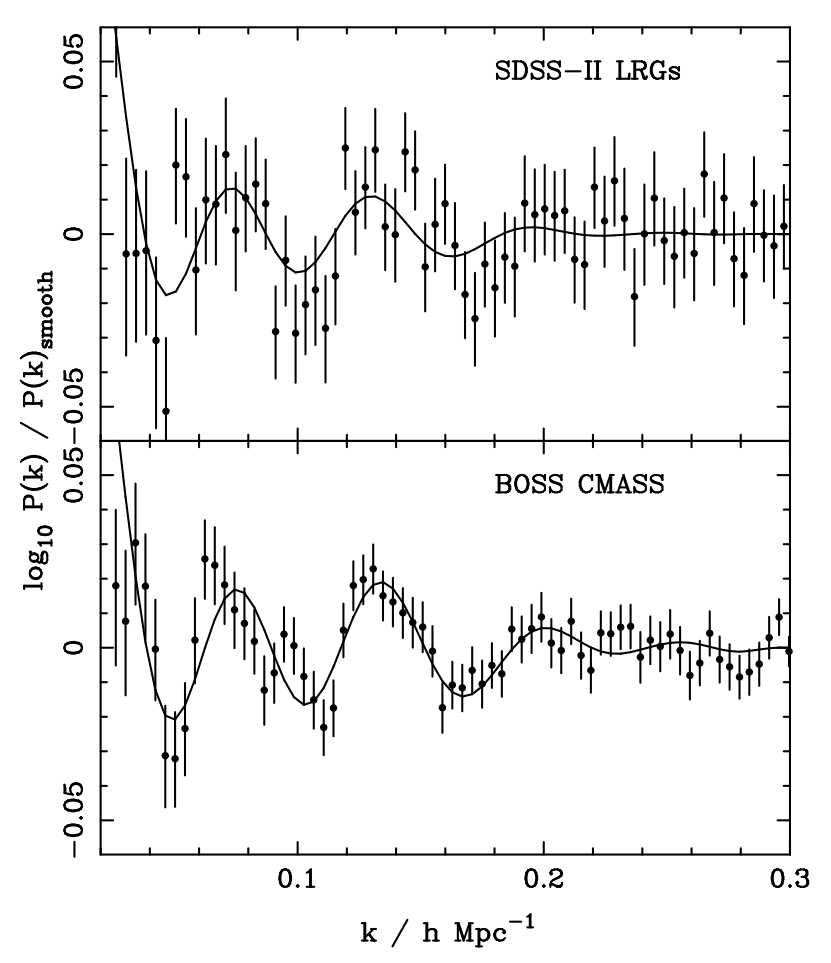 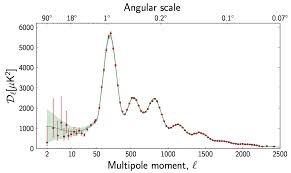 CMB Temperature
Galaxy clustering
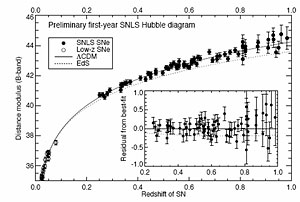 Supernovae
Particle Physics from Cosmic Surveys
Robust evidence for dark matter
Dark energy equation of state
10-sigma detection of neutrinos produced when t<1 sec
Tight constraints on neutrino mass
Evidence for inflation; constraints on physics driving inflation via primordial perturbation measurements
Zhao et al 2013
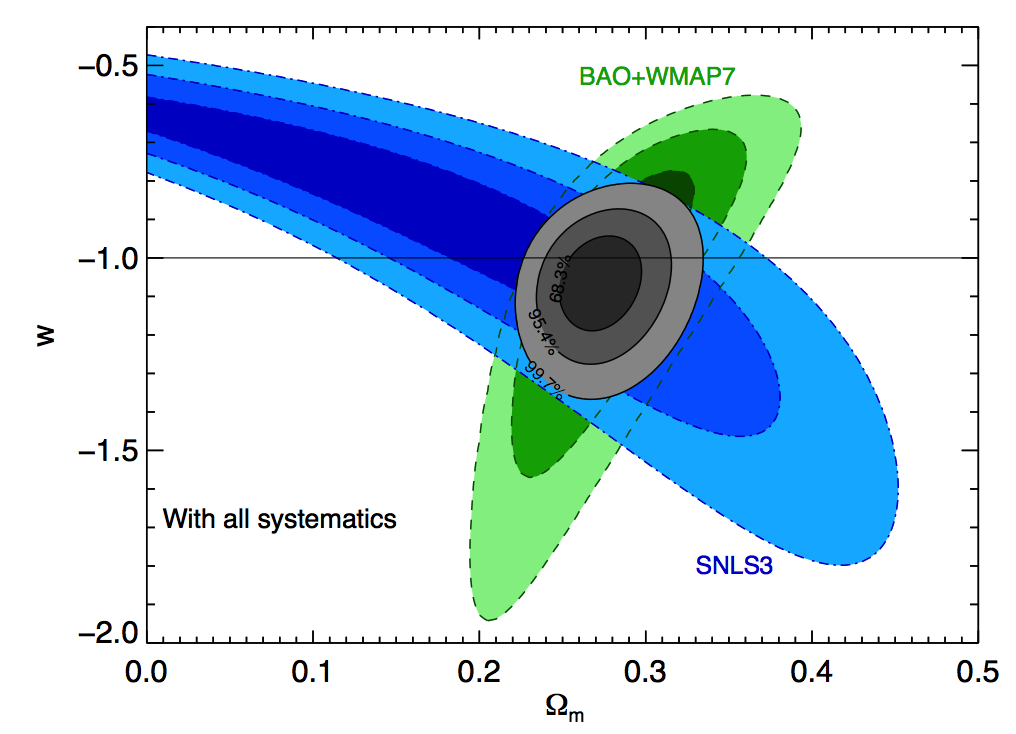 Sullivan et al. 2011
Example: Neutrino Mass from Galaxy Survey
Data: Power spectrum from a galaxy survey
Likelihood: 
Typically sampled at millions of points in the ~10-dimensional parameter space
Covariance Matrix: 
C[P(k),P(k’)]
Theory: Prediction for P(k) as a function of cosmological and nuisance parameters
Example: CMASS galaxies from BOSS
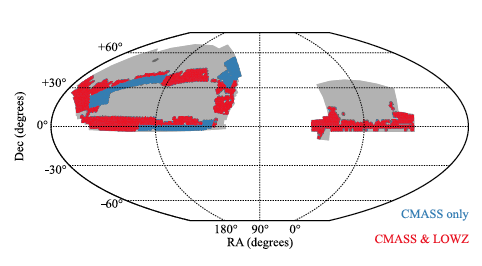 Ross et al. 2012
Estimating Power Spectrum
Pixelize the survey and, for each pixel, compute the over-density Δ=(n-nexp)/nexp, where nexp is the expected number of galaxies in the pixel
Estimating Power Spectrum
Pixelize the survey and, for each pixel, compute the over-density Δ=(n-nexp)/nexp, where nexp is the expected number of galaxies in the pixel
Form a quadratic estimatorA simple guess might bebut there are many otheroptions, many of which account for masks, edge effects more carefully and have better noise properties
Covariance Matrix and Window Function
Estimate covariance matrix by running 600 mocks
Covariance Matrix and Window Function
Estimate covariance matrix by running 600 mocks 
The power spectrum estimate is sensitive to a range of P(k); W follows from M
Power Spectrum, Covariance Matrix, & Window Function
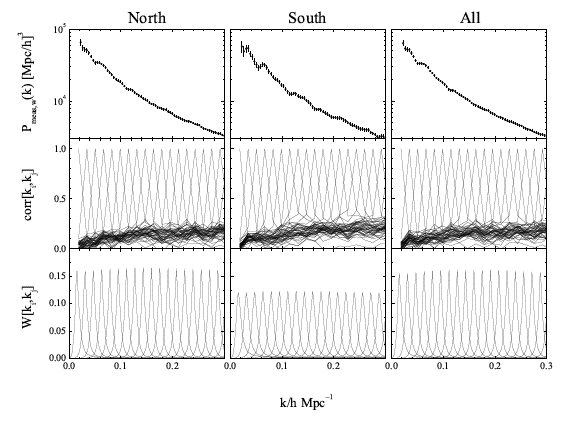 Zhao et al 2013
Theory
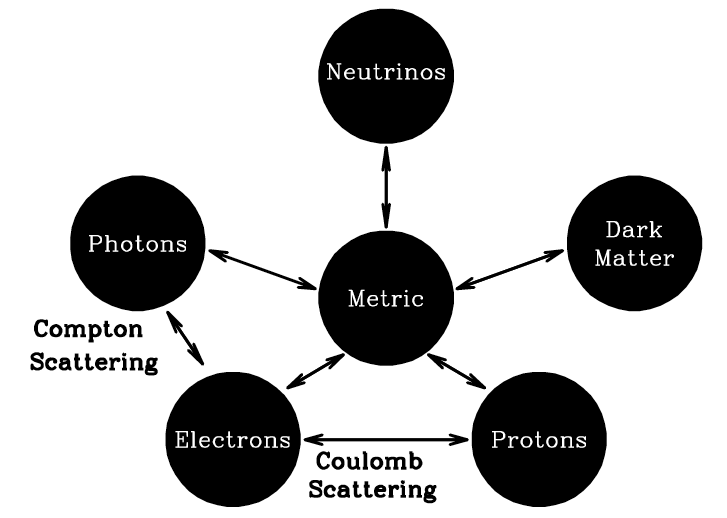 Theory
Determine zero order cosmology using Einstein equations and energy-momentum conservation
Theory
Determine zero order cosmology using Einstein equations and energy-momentum conservation
On large scales (small k) perturbations are small, so solve linear perturbation theory using coupled Einstein- Boltzmann equations
Perturbed f can be used to compute δ(k,t); the predicted power spectrum is |δ(k,t)|2
Zero order calculation: Standard Model neutrinos are produced in the early universe
Alpher, Herman, & Gamow 1953
Even if no neutrinos initially when the temperature is much larger than me, rate for producing them via, e.g.,
Z
Zero order calculation: Standard Model neutrinos are produced in the early universe
Alpher, Herman, & Gamow 1953
Even if no neutrinos initially when the temperature is much larger than me, rate for producing them via, e.g.,
Z
is
Compare this to the expansion rate
the universe is radiation dominated at early times
ratio of neutrino production rate to expansion rate
Above 5 MeV, neutrinos are in equilibrium with the rest of the cosmic plasma
Fermi-Dirac distribution with temperature T equal to the electron/photon temperature.
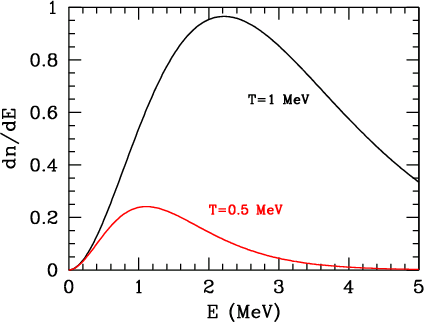 After the neutrinos decouple from the rest of the plasma (T<MeV), they still maintain Fermi-Dirac distribution with T~1/a.
Calibrate off the well-known photon temperature to get the prediction
Number of species of weakly interacting neutrinos (3)
a hundred quadrillion cosmic neutrinos passing through this screen every second
Evolution of Perturbations
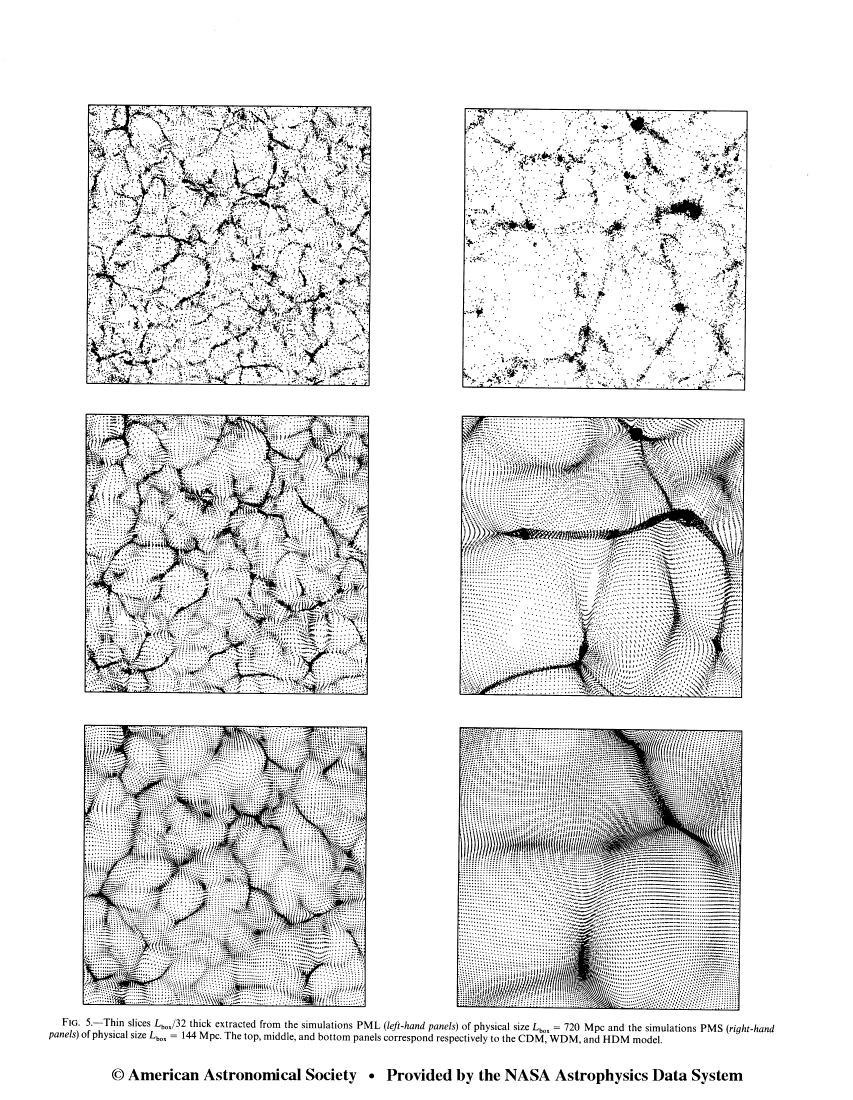 Growth of structure delicate balance between gravitational instability and expansion
Potentials remain constant if all matter participates
Potentials decay if some of the matter (e.g., relatively hot neutrinos) does not cluster
So clumpiness in the universe is very sensitive to the total mass density of all neutrinos:
Cold Dark Matter
Colombi, Dodelson& Widrow 1995
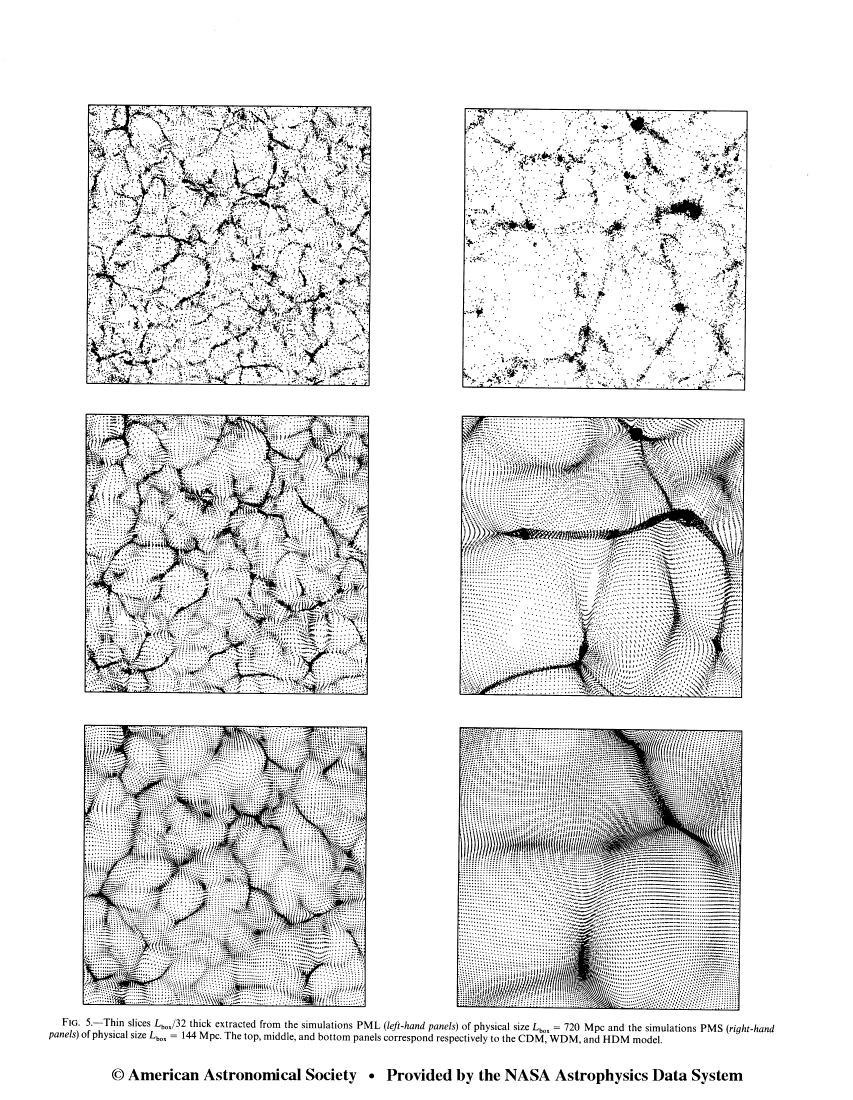 Cold+ Hot Dark Matter
Impact on the Power Spectrum
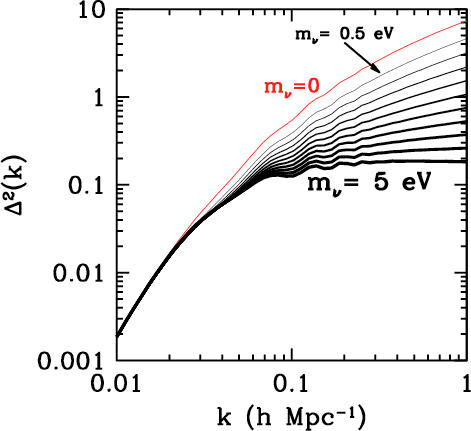 Suppression on small scales
When the dimensionless  k3P(k)/2π2 is less than one, inhomogeneities are linear and predictions agree at the sub-percent level
Three Theoretical Systematics
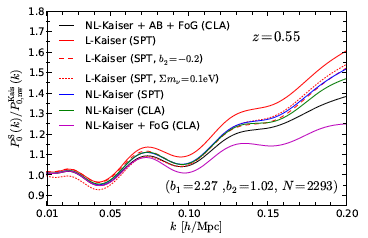 Nonlinearities
Bias
Redshift space distortions
Particle Physics from Cosmic Surveys
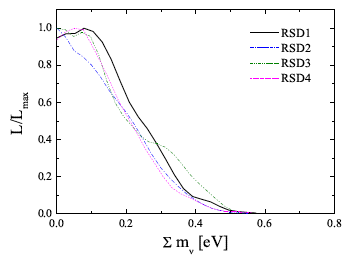 Zhao et al. 2013
What assumptions are made?
Within the simple (hyper-successful) cosmological ΛCDM model, theoretical assumptions are: standard weak interactions, general relativity, statistical mechanics
Zhao et al 2013
What assumptions are made?
Within the simple (hyper-successful) cosmological ΛCDM model, theoretical assumptions are: standard weak interactions, general relativity, statistical mechanics
Relaxing priors on the model lead to looser constraints
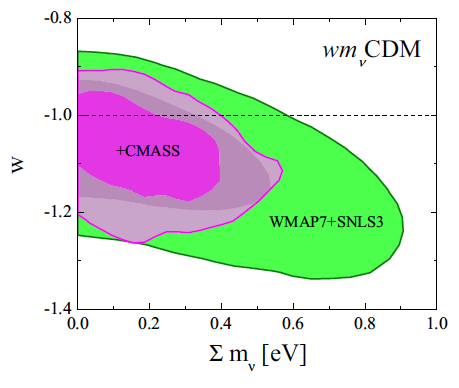 Zhao et al 2013
Snowmass: Particle Physics from Cosmic Surveys
Summary (Dodelson, Honscheid, et al.)
Cosmic Distances (Kim, Padmanabhan et al.)
Growth of Structure (Huterer, Kirkby, et al.)
Novel Probes (Jain, et al.)
Cross-correlations (Rhodes, et al.)
Inflation (Carlstrom, Lee, et al.)
Neutrinos (Abazajian, Carlstrom, Lee, et al.)
Facilities (Weinberg, et al.)
Consensus plan, international and across agencies, often with US leadership
Photometric


Spectroscopic


CMB
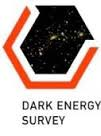 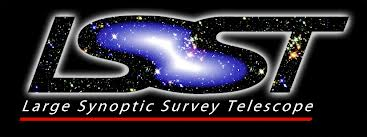 HSC
WFIRST
Euclid
eBOSS
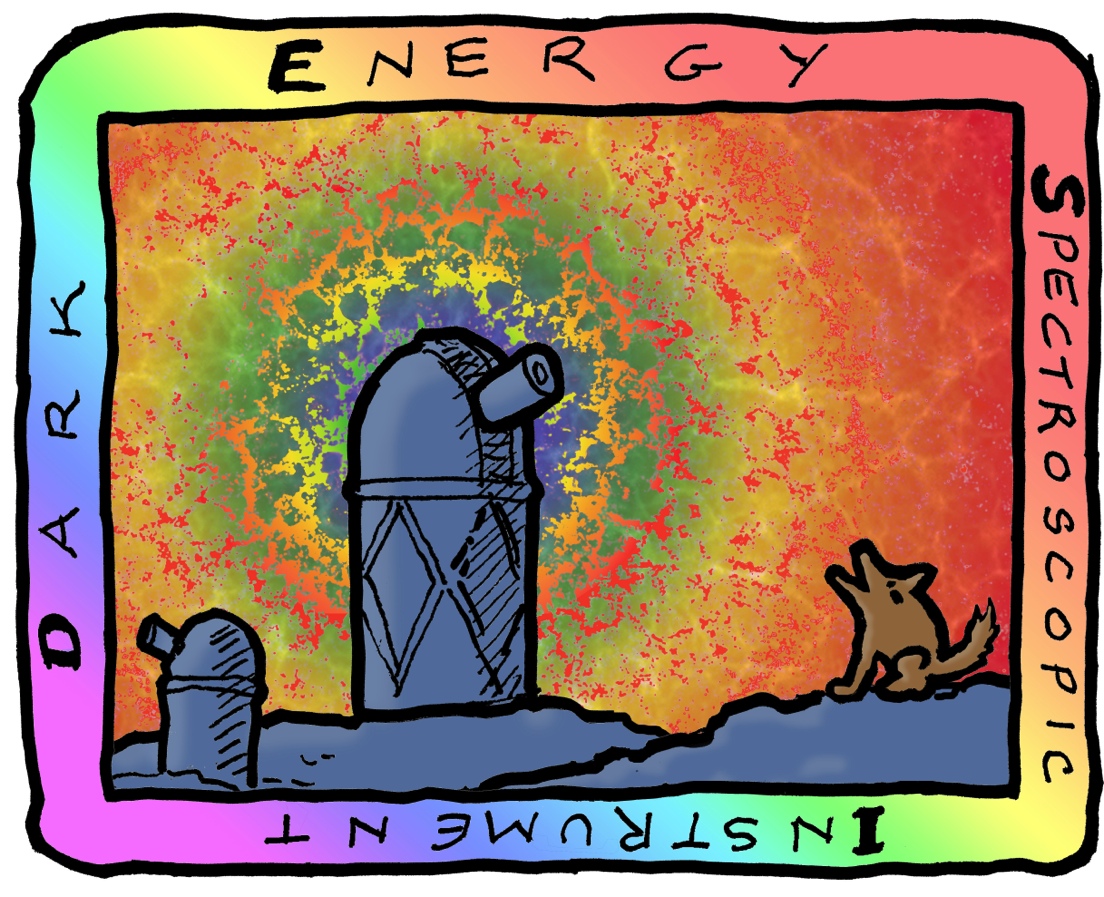 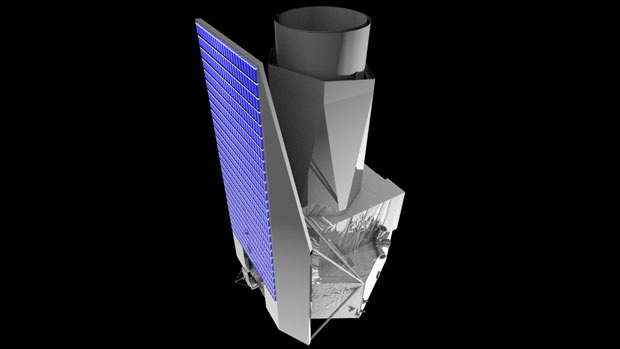 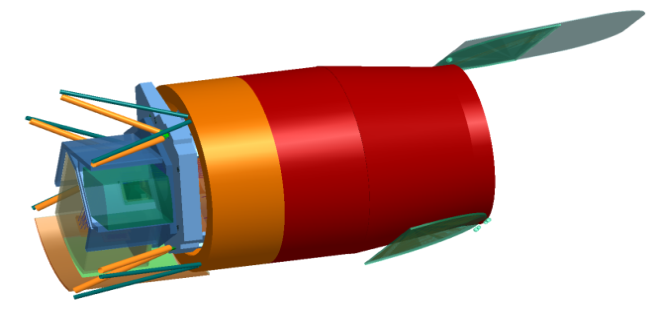 SPTPol
Stage IV
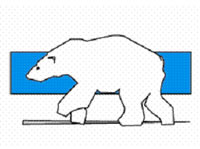 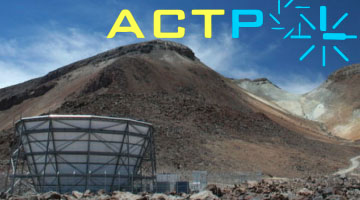 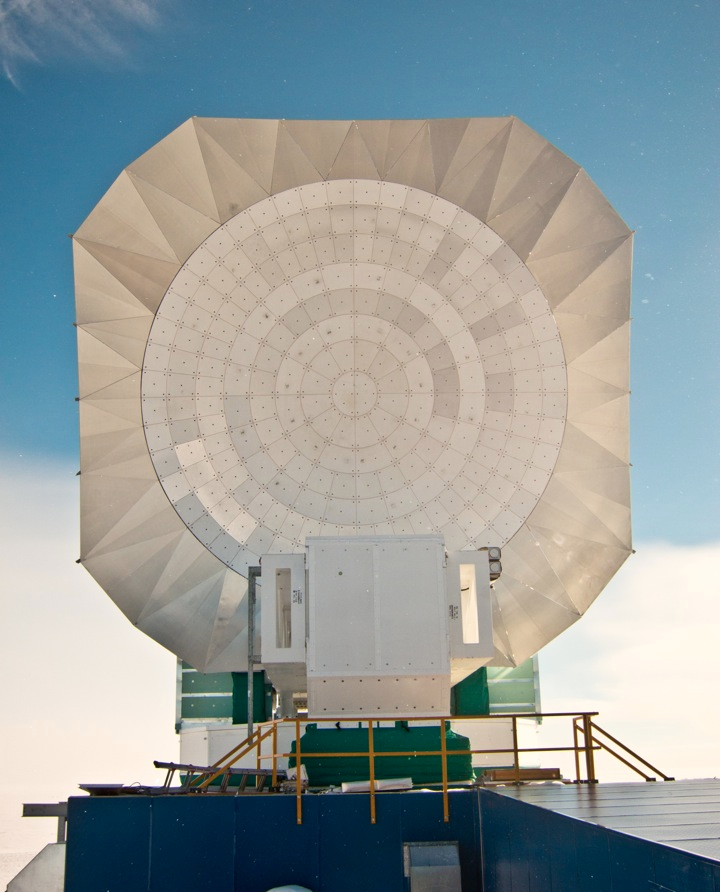 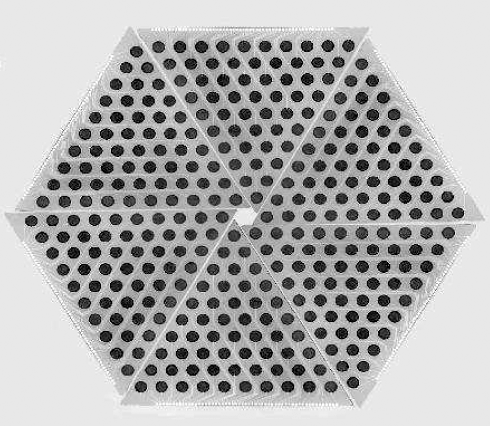 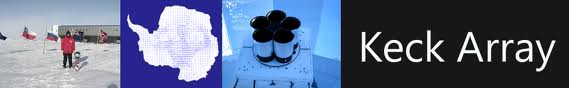 Neutrino Mass
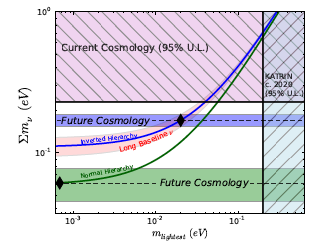 Cosmological constraints from both Stage IV dark energy experiments and Stage IV CMB experiment
Number of cosmic neutrinos
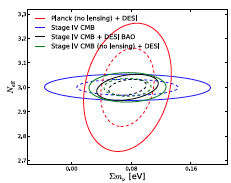 2-sigma determination of Neff = 3.046 (incomplete decoupling when T~1 MeV)
Sterile neutrinos
Dark Energy
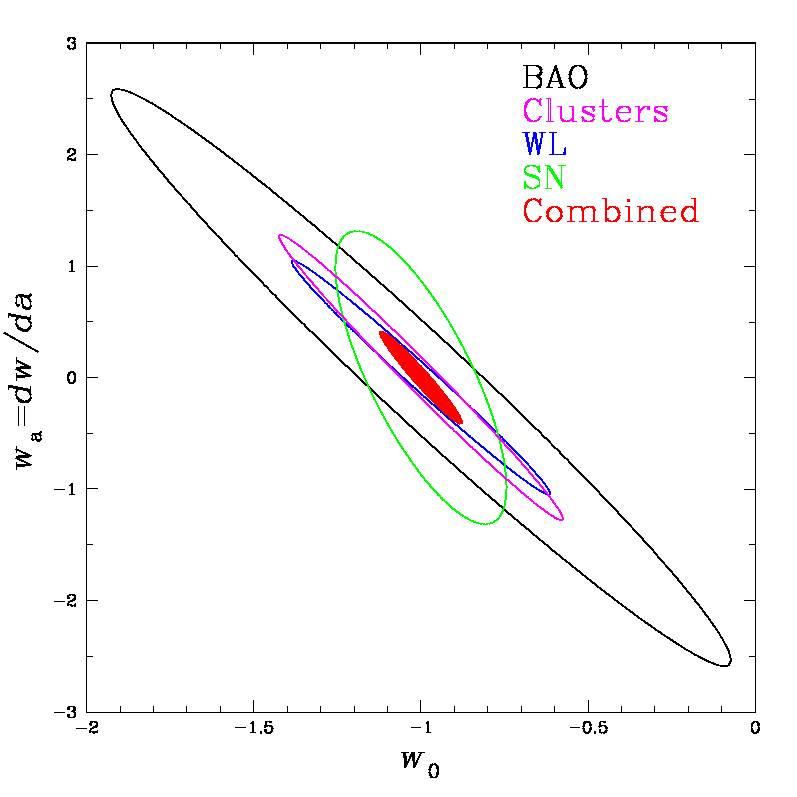 Expect tight constraints on equation of state from 4 (+) probes
This is DES, Stage III; Stage IV is even better, close to cosmic variance limit
Powerful consistency checks
Dark Energy
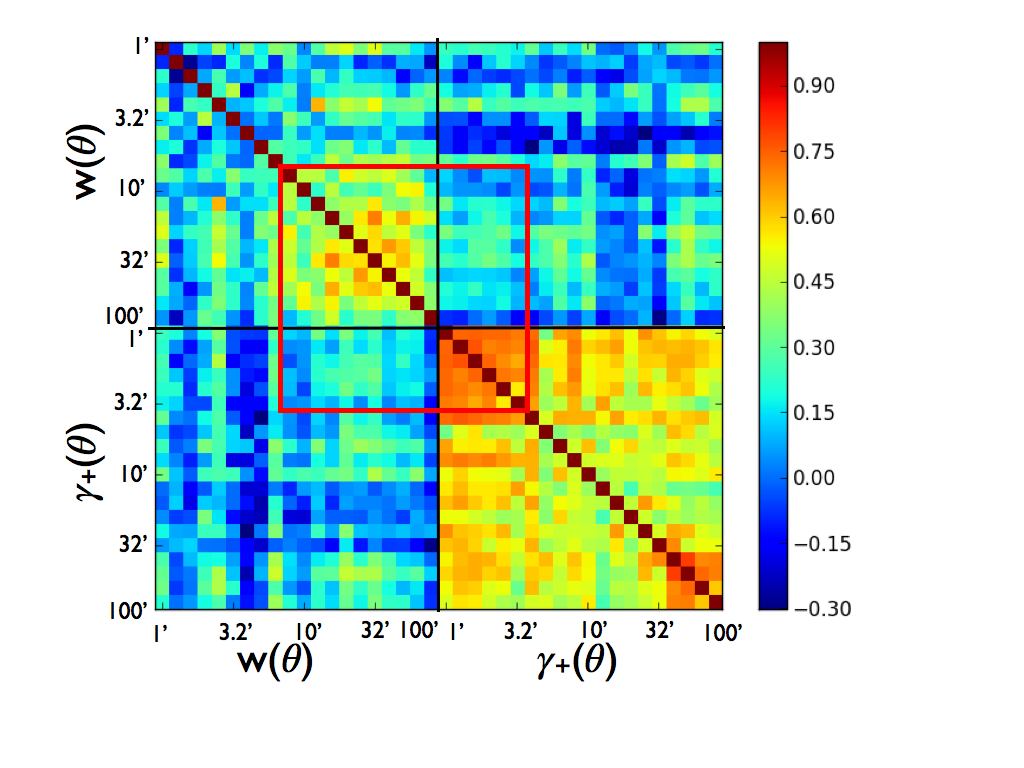 Probes correlated in fascinating ways. Here (courtesy Elisabeth Krause) correlations between galaxy clustering and gravitational lensing
Dark Energy vs. Modified Gravity
Fix model by measuring distances (Supernovae, Baryon Acoustic Oscillations, Weak Lensing, Galaxy Clusters)
Modified gravity models make different predictions for structure growth than do DE models. Measure structure (Weak Lensing, Redshift Space Distortions, Galaxy Clusters)
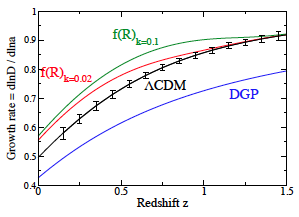 All these models predict identical distance-redshift relation
Inflation
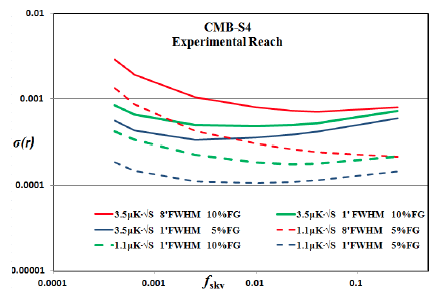 Stage IV CMB survey will definitively rule on large field models, opening a window on the Planck scale
Our Contribution to Civilization
Top Quark
Neutrino Mass
Higgs Boson
Compelling version of cosmic history …
with 3 pieces of new physics
?
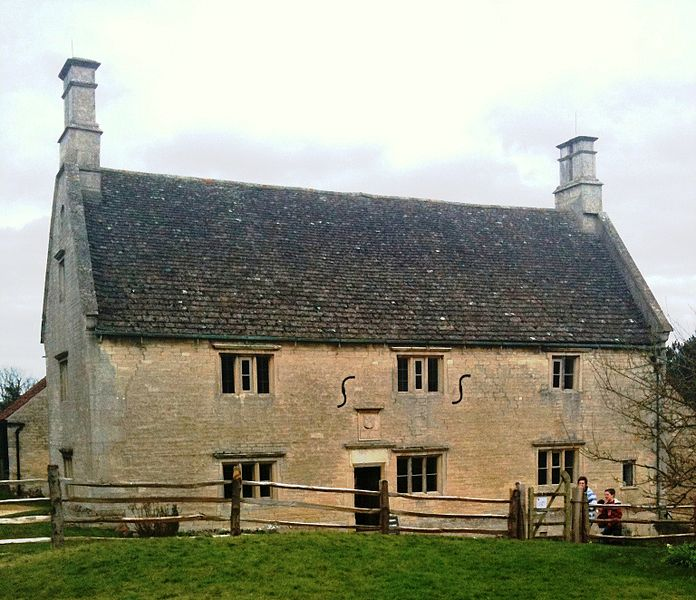 Woolsthorpe Manor